>>Slide 1ILRU’s IL-NET National Training and Technical Assistance Center for Independent Living
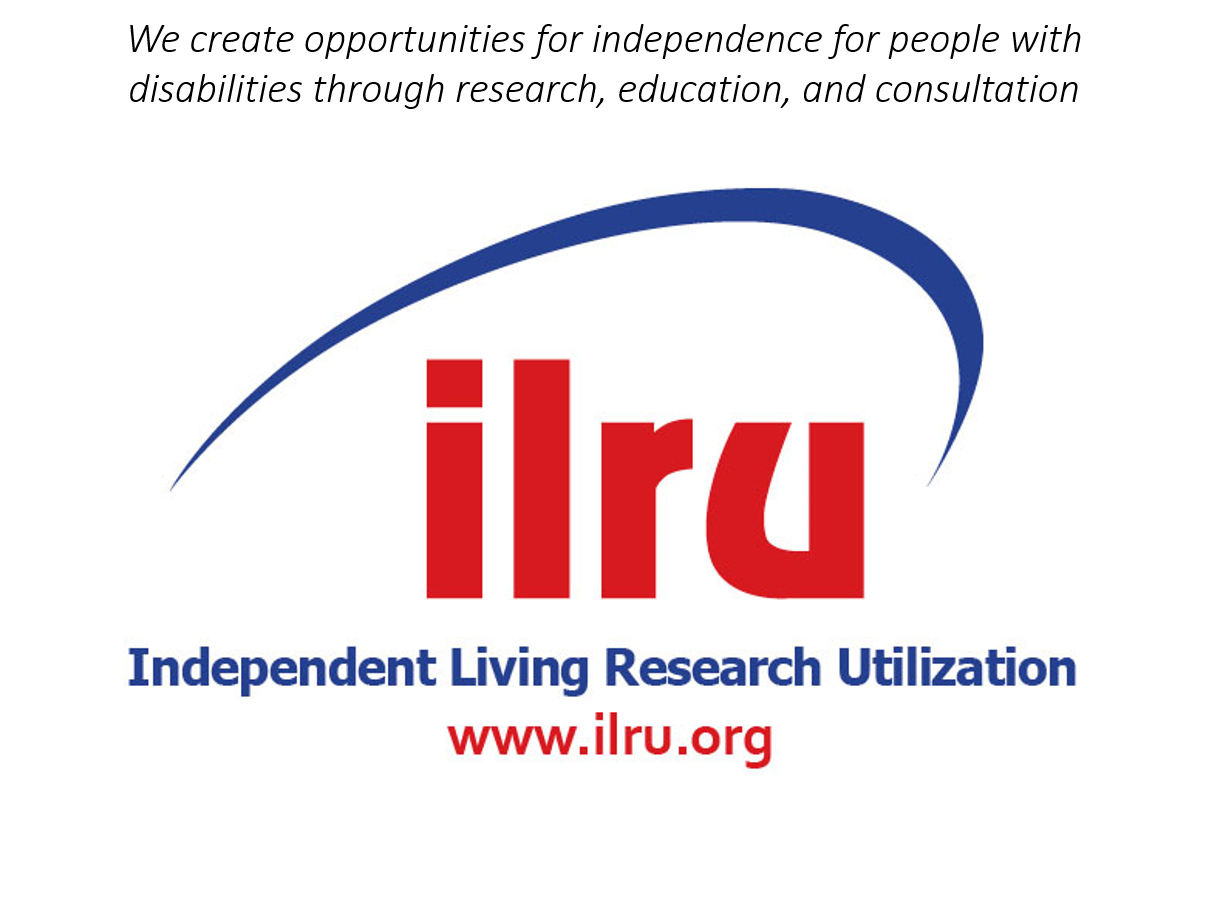 1
ILRU’s IL-NET National Training and Technical Assistance Center for Independent Living
>> Slide 2Financial Management for Centers for Independent LivingPresenters:John HeveronPaula McElwee
2
>> Slide 3 Other Financial Reports
Some organizations include other financial reports in their interim internal financial statements.
Budget comparisons are common. How many organizations use these? Do you find them useful?
Accounts Receivable aging.
Accounts Payable aging.
Does anyone use a dashboard report? What things do you track on that report?
The latest version of QuickBooks can generate dashboard reports.
Dashboards can be desirable for communicating your financial statements to your board and other stakeholders.
3
>> Slide 4 Annual Filings
Your organization is generally responsible to file form 990 or form 990 EZ. These are due 4 ½ months after your year-end and there are significant penalties for late filing.
Extensions are possible.
You may also have a filing with your Charities Bureau.
Do you solicit funds in other states? Are you sure?
4
>> Slide 5 Penalties
Pop quiz ‒ what do you do if you receive a penalty notice?
Pay it?
Protest it?
How do you think IRS selects nonprofits to audit? 
Would you like to know exactly what they are going to ask if you are selected?
5
>> Slide 6 Other Filings
Payroll tax filings and payments. How many use outside service bureaus? How many prepare payroll in-house?
There are significant penalties for late deposit of payroll taxes and certain individuals can be held responsible for unpaid taxes and related penalties.
Withholding rules and the withholding authorization was updated recently. https://www.irs.gov/forms-pubs/about-form-w-4.
The new form is more complex and requires employees to do more calculations. See the FAQs at the link above.
Is your personnel policy up-to-date with all requirements including federal and state mandated notifications?
6
>> Slide 7 Other Filings, cont’d.
What about state sales tax?
Generally if you have registered for tax exemption, you are exempt from sales tax on purchases for use by your Organization.
Some states do charge sales tax to non-profits, however, so check your state’s requirements for exemptions on your purchases. 
This isn’t necessarily exemption for your employees, your clients or your donors. 
Sales tax exemption doesn’t necessarily extend to your sales. If you are selling products you may need to register, collect, and remit sales tax.
7
>> Slide 8 Employees, v. Subcontractors, v. Volunteers
IRS and many state tax departments are deeply concerned about improper classification of employees because they lose revenue and resources for coverage in the case of unemployment or injury.
IRS provides guidelines for distinguishing employees from subcontractors. They even provide a form to request guidance for classification. Google form SS-8
Volunteers are a different matter. A true volunteer isn’t being paid. They don’t get perks, gifts, or token payroll payments. Based on your states rules they may not be able to perform tasks normally performed by paid employees.
8
>> Slide 9 Distinguishing Employees From Subcontractors
What you call the worker or the payments to them doesn’t carry much weight.
What is important is whether they actually operate independently.
Independent contractors usually work for a number of employers at the same time and make their services available to the general public.
9
>> Slide 10 Distinguishing Employees From Subcontractors, cont’d.
Characteristics of subcontractors include:
The ability to make a profit (or incur a loss).
The ability to have someone else assist or perform services.
The need to obtain their own training.
The need to provide their own tools or equipment.
Payment is typically by the job rather than hourly, or weekly.
10
>> Slide 11 Subrecipients and Contractors
Responsibilities with subrecipients and contractors are very different.
Agencies must follow their procurement policies when dealing with contractors.
Agencies have monitoring responsibilities when dealing with subrecipients.
11
>> Slide 12 Distinguishing Subrecipients From Contractors
Subrecipients
Contractors
Determine who will receive federal assistance
Are responsible for programmatic decision-making
Are responsible for federal program objectives
Must adhere to federal award requirements
Carry out the program
Provide goods and/or services based on a procurement relationship
Normally provide similar goods or services to other purchasers
Operate in a competitive environment
Are not subject to compliance requirements of the federal award
12
>> Slide 13 Subrecipient Monitoring
Pass-through agency must, provide the subrecipient with:
the federal award, name, and CFDA number
the federal awarding agency 
the current federal award amount being passed through 
the cumulative federal award amounts being passed through
the date of the award 
the timeframe for performing services
your agency’s contact person 
your ID number 
the indirect cost rate (their rate if they have an approved indirect cost rate or use the de minimis 10% rate).
13
>> Slide 14 Subrecipient Risk Assessment
Consider withholding funds, if there are issues, until evidence of acceptable performance is received. 
Consider additional monitoring and more detailed reporting.
If issues are identified, consider training, consider on-site reviews or agreed-upon procedures audits of aspects of their program.
If you receive Part B funds, you are a subrecipient of the Designated State Entity (DSE) and they may consider on-site reviews or other audits of your organization.
14
>> Slide 15 Subrecipient Risk Assessment, cont’d.
Assess the risk of the subrecipient not complying with all requirements (based on our prior experience with the subrecipient, or on the results of previous audits, or the results of federal monitoring that we are aware of).
Monitor subrecipients for performance and compliance (review reports of services they have provided, review audit reports, compare actual accomplishment to objectives).
Monitoring could include things such as calculation of whether per unit costs are as expected, obtaining information about cost overruns, failure to meet goals, delays and the like.
15
>> Slide 16 Information Needed from the Subrecipient
The subrecipient entity must provide: 
Confirmation of their indirect cost rate if they have one, or their election of the 10% de minimis rate. 
Access to records and financial statements. 
The extent of procedures performed will depend on the subrecipient. If they have a federal compliance audit, request and review that to reduce other monitoring. 
If they are a smaller organization with limited federal funding experience, monitoring, and up front training should be much more thorough.
16
>>Slide 150Q & A and End of Day 3
17
>Slide 176For More Information
Contact:
John Heveron, Jr. john@heveroncpa.com
Paula McElwee paulamcelwee-ILRU@yahoo.com
18
>> Slide 19IL-NET Attribution
The IL-NET is supported by grant numbers 90ILTA0001 and 90ISTA0001 from the U.S. Administration for Community Living, Department of Health and Human Services, Washington, D.C. 20201. Grantees undertaking projects under government sponsorship are encouraged to express freely their findings and conclusions. Points of view or opinions do not, therefore, necessarily represent official Administration for Community Living policy.
19